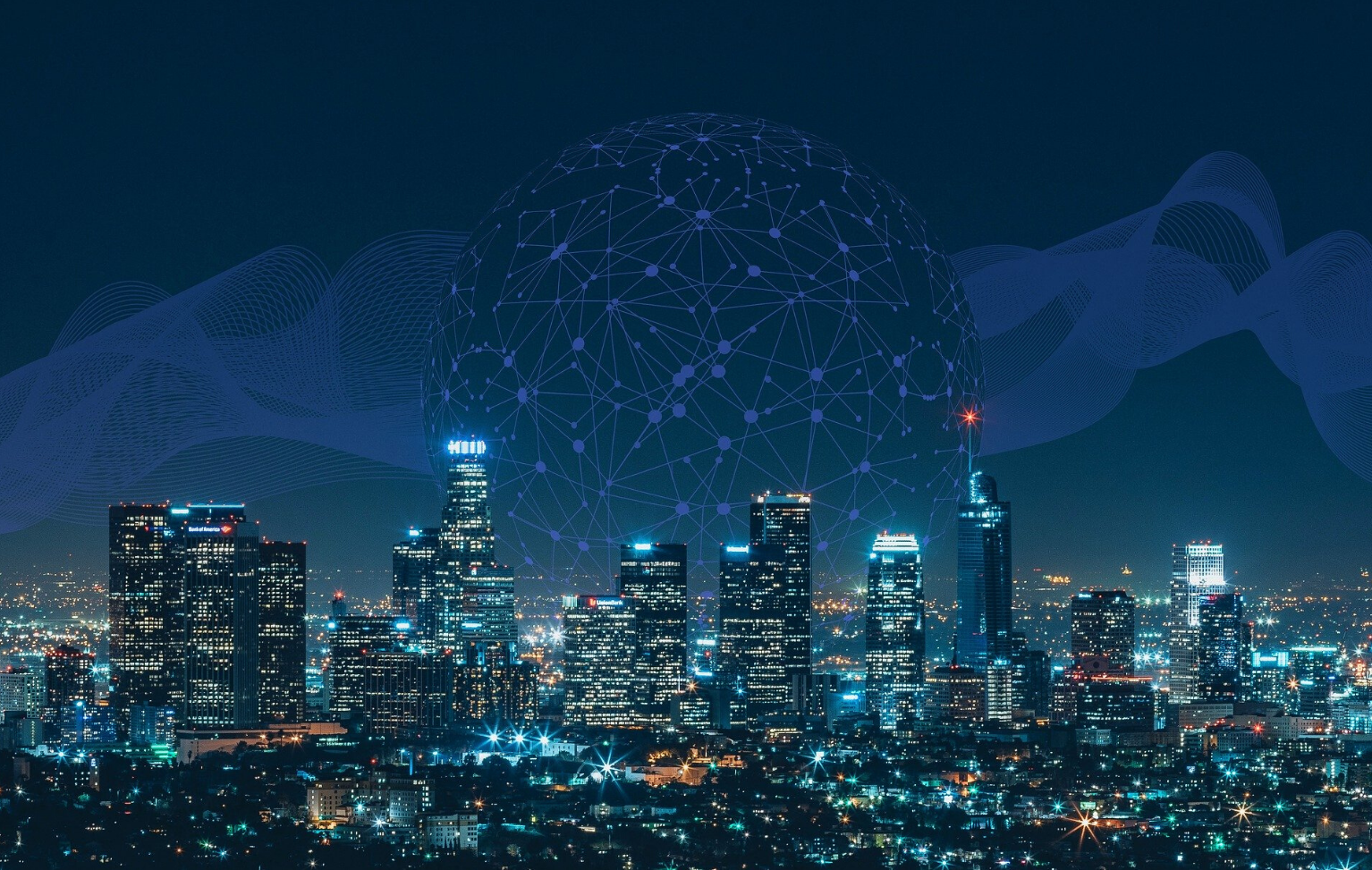 THANK YOU
APSG 43: THE IMPACT OF AUTOMATION ON THE GEODETIC WORKFLOW
Chris Echols
APSG Chair
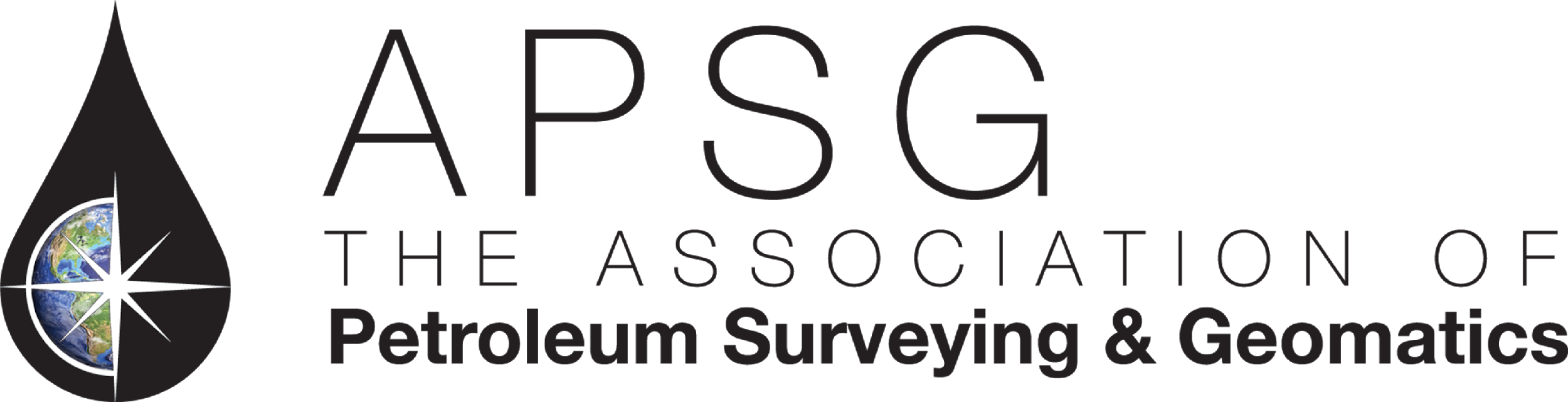 CLOSING REMARKS
Send feedback to: chair@apsg.info

Today’s presentations will be available at www.apsg.info 

APSG’s social, next on the calendar

APSG 44 Fall Meeting – Date TBD
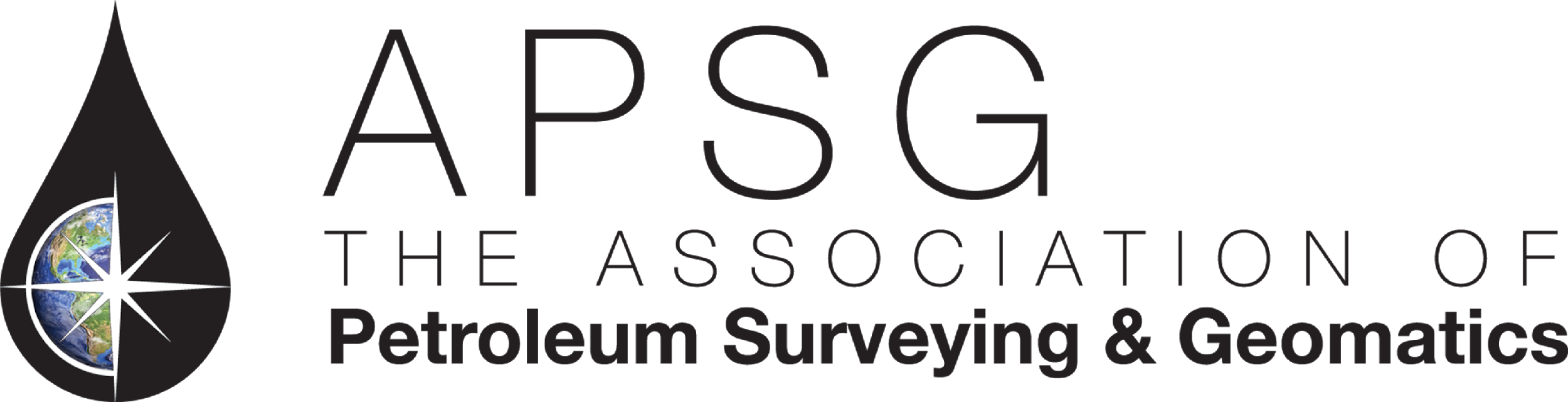 2